Myokard Perfüzyon SPECT görüntüleme ile oluşturulan tomografik kesitler.
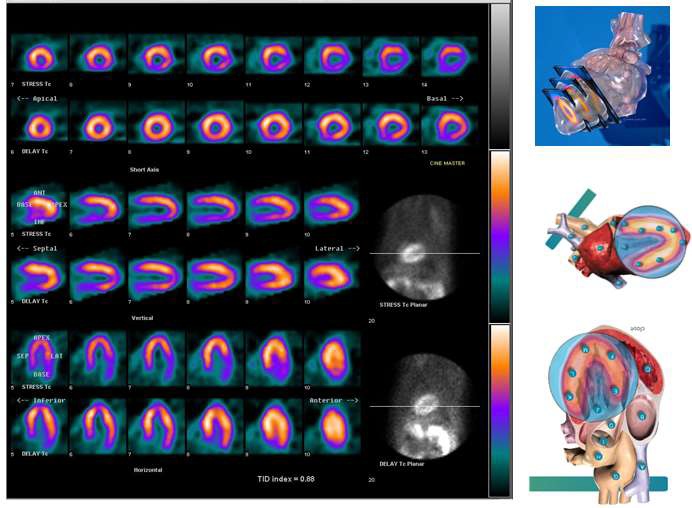 MPS– görüntüler neye benzer?
Stress
SA
Rest
Stress
SA
Rest
Stress
VLA
Rest
Stress
HLA
Rest
Kardiyovasküler Sistemde Nükleer Tıp Uygulamaları
Miyokard sintigrafisi endikasyonları: 
1- Tanı 
Koroner arter hastalığı şüphesinde 
Koroner arter hastalığı bilinen veya şüphe edilen kimsede prognozu belirlemek
Klinik olarak yüksek riskli ve istirahat EKG’si bozuk olanlarda 
Preoperatif risk değerlendirmesinde 
Rest ağrısı ve nondiagnostik EKG olanlarda 
2- Miyokard revaskülarizasyon değerlendirmesi 3- Disfonksiyonel miyokardda canlılık
Gated nükleer stres testi en uygun yaklaşım için güçlü bir tetkiktir. 
Kateterizasyon için hasta seçiminde anlamlı olarak değerlendirilebilir
MPS’nin Klinik Değeri
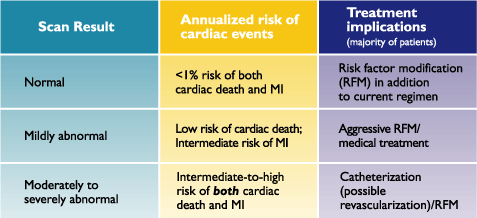 Gated SPECT
LV fonksiyon ve perfüzyonunu eşzamanlı değerlendirme
Her R-R intervaline göre kesitler alınır
8-15 dk da birkaç yüz kalp atımının ortalaması kaydedilir